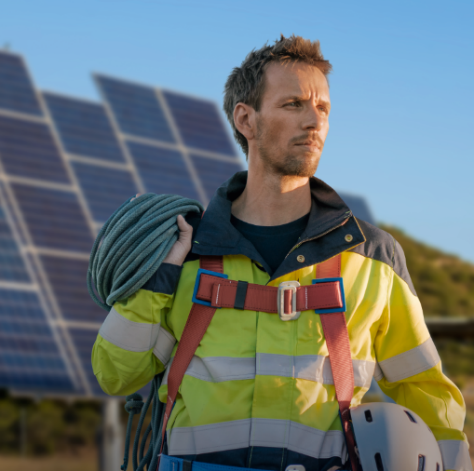 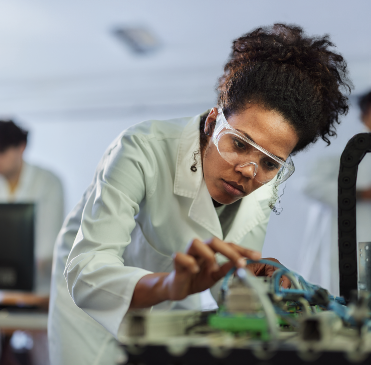 YOUR
BUSINESS
with SIMEST is empowered by 
new measures to boost
international competitiveness.
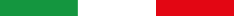 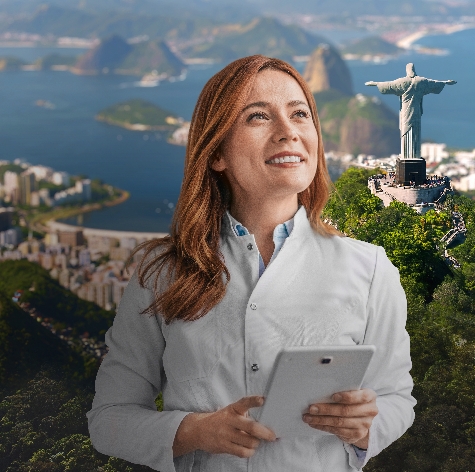 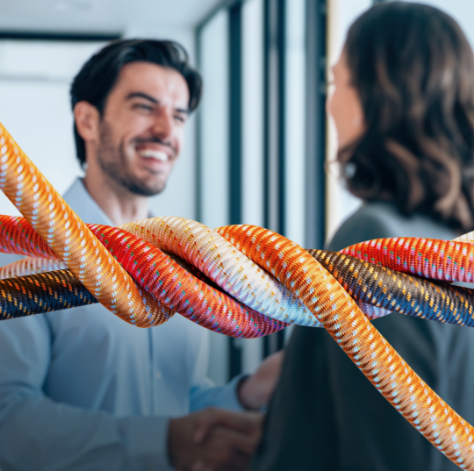 Who we are
Shareholders
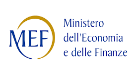 SIMEST is part of «Cassa Depositi e Prestiti Group» (CDP). CDP is a company fully owned by the Italian Ministry of Economy and Finance. SIMEST’s core business is to support the internationalization of Italian companies
24%
Banks and associations
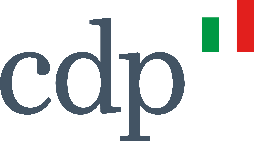 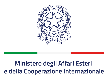 76%
CDP
Acting as manager of public funds on behalf of the Italian Ministry of Foreign Affairs and International Cooperation,  SIMEST is the Italian entity entitled to provide financial support to the export and internationalization process of Italian companies. The Ministry’s competencies in commercial policy and internationalization of Italian business and trade include the supervision of SIMEST and the Italian Trade Agency (ITA)
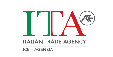 As member of the EDFI network - European Development Financial Institutions, SIMEST is a strategic partner for the main global financial institutions
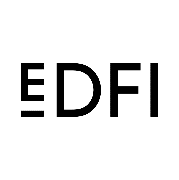 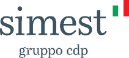 2
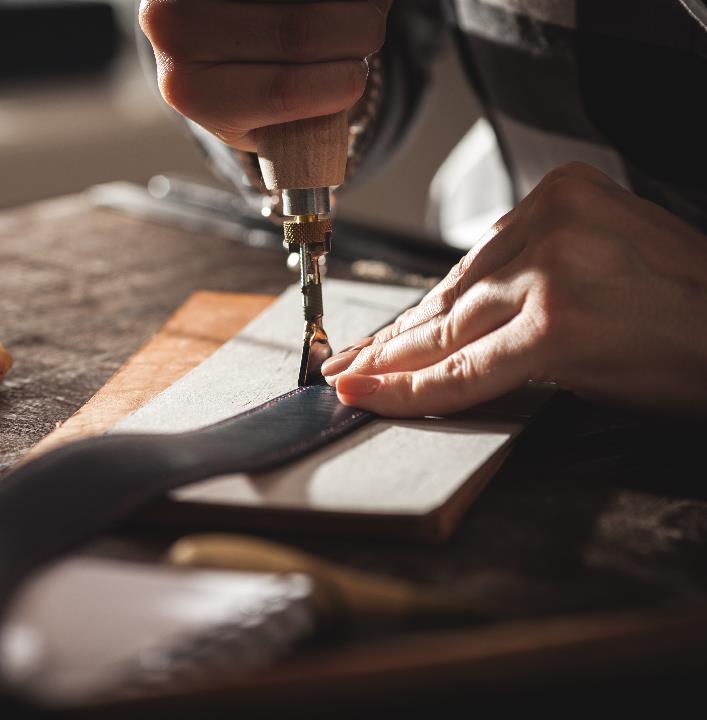 Range of instruments
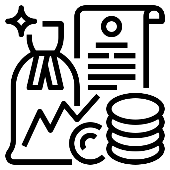 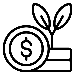 Equity Loans
for the establishment of Italian companies abroad with the support of an institutional partner
Public Equity Funds
for the growth of SMEs on foreign markets and for international infrastructure projects
We operate through financing for internationalization, in support of export credit and equity loans
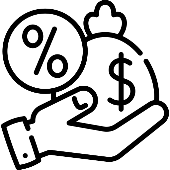 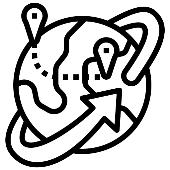 Export Credit Support
to improve the competitiveness of Italian export by reducing financial costs
Soft Loans for Internationalization
for investments in digitalization, sustainability, skills development and growth on foreign markets
We accompany Italian companies throughout the internationalization cycle, starting from the first assessment aimed at entering new markets, to expansion through direct investments.
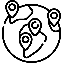 Strategic support from our foreign offices
to facilitate the entry and consolidation in priority markets for Made in Italy
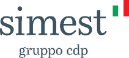 3
Key figures 2024
1.659€/mln
329 €/mln
mobilised resources*
4.723 operations
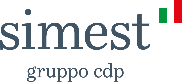 EQUITY LOANS
SOFT LOANS FOR INTERNATIONALIZATION
5.960€/mln
176 operations
EXPORT CREDIT SUPPORT
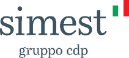 4
* including Venture Capital resources, interest-rate subsidies and start up
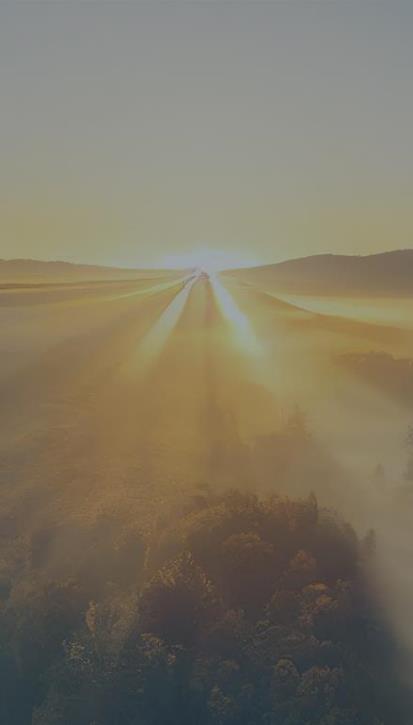 Projects in portfolio 2024
~31 billions managed
~48 billions including Buyer Credit commitments
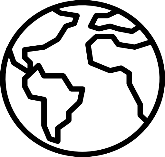 123
221
15.850
EQUITY LOANS
COUNTRIES
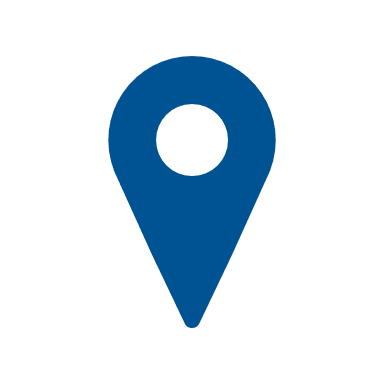 EUROPE & CIS
Equity Loans : 349 €/mln
Soft Loans : 3.113 €/mln
Export Credit Support : 5.261 €/mln
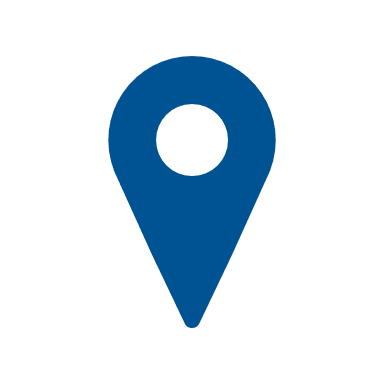 ASIA
Equity Loans : 114 €/mln
Soft Loans : 30 €/mln
Export Credit Support : 116 €/mln
NORTH AMERICA
Equity Loans : 200 €/mln
Soft Loans : 96 €/mln 
Export Credit Support: 1.555 €/mln
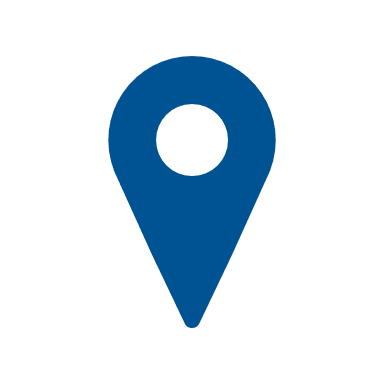 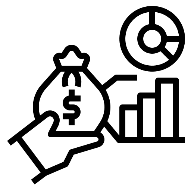 AFRICA & MIDDLE EAST
Equity Loans : 54 €/mln
Soft Loans: 40 €/mln
Export Credit Support : 10.481 €/mln
OCEANIA
Equity Loans: 6 €/mln
Soft Loans : 3 €/mln
Export Credit Support : 18 €/mln
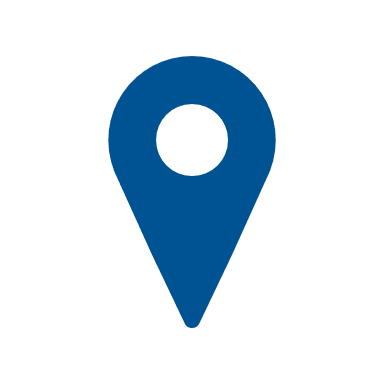 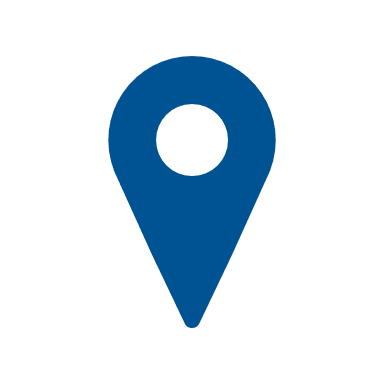 LATIN AMERICA 
& CARIBBEAN
Equity Loans : 118 €/mln
Soft Loans: 14 €/mln
Supporto export: 8.767 €/mln
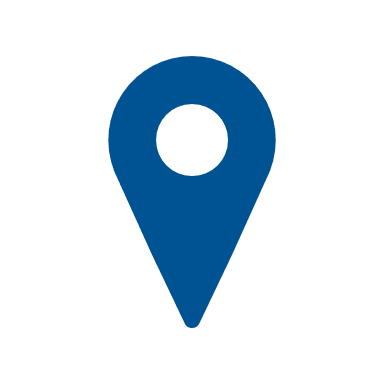 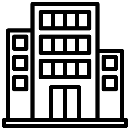 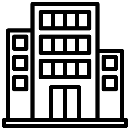 SUPPORTED COMPANIES
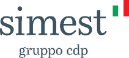 5
FOCUS:
EQUITY LOANS
Equity Loans
We promote the establishment of Italian companies abroad, both on EU and non-EU markets, guaranteeing medium/long-term financial support for the investment project
1. SIMEST Equity Loan
with possible shareholder financing
Acquisition of a stake in the capital of the foreign company through SIMEST own funds and with a time horizon up to 6-8 years with a buy back agreement with the Italian partner. Predetermined exit price
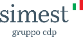 Max 49% 
of the share capital of the investment vehicle
Additional participation of the Venture Capital resources managed by SIMEST at promotional economic conditions and in line with the structure of the SIMEST investment. The VC resources can also support the internationalization processes of Innovative start-ups and SMEs
2. VC* Equity Loan
with possible shareholder financing
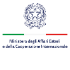 Interest subsidy*
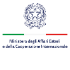 Interest subsidy on bank or other intermediaries’ loans (including CDP), obtained by the Italian company for the acquisition of its stake in the foreign company (non-EU)
BENEFITS
Fixed
return
Light 
governance
Tailor-made 
structure
Institutional partner
No 
Central Risk
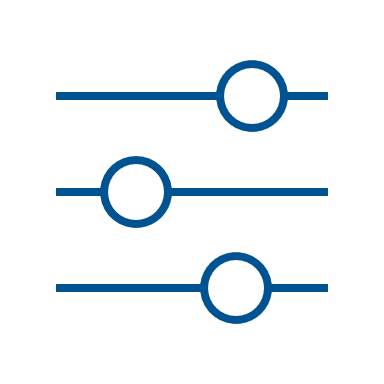 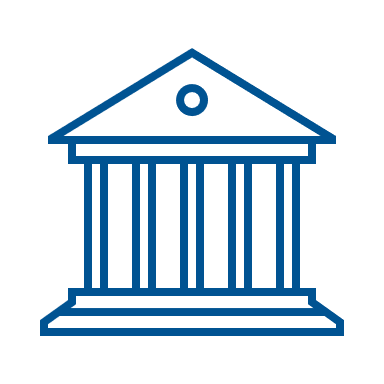 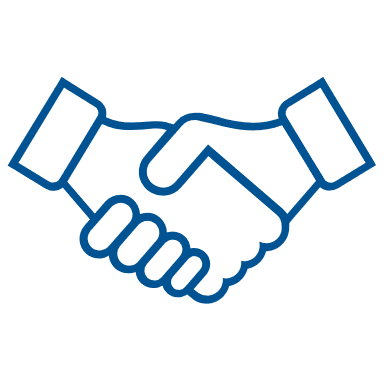 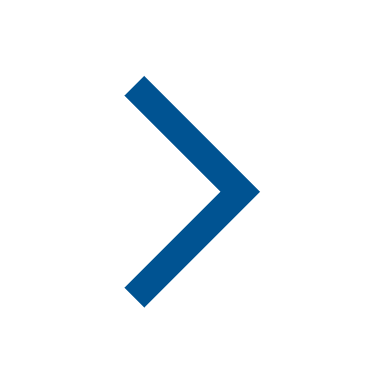 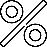 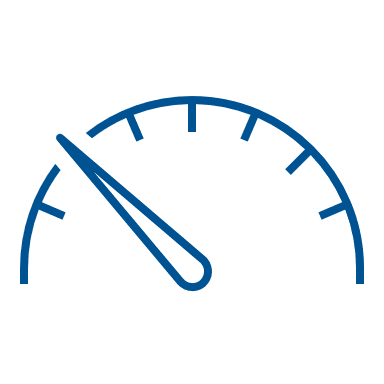 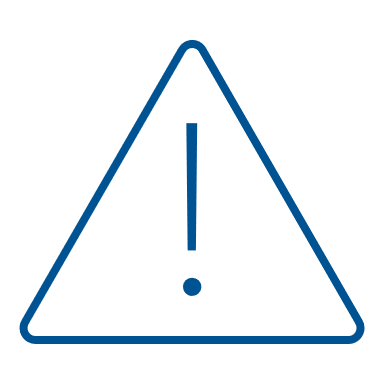 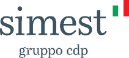 7
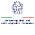 * Resources from public funds managed by SIMEST on behalf of MAECI
Equity Loans – General Overview
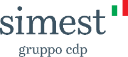 51% 
CAPITAL AMOUNT
49% MAX 
CAPITAL AMOUNT
ABROAD 
TARGET
 COMPANY
ITALIAN
COMPANY
PARTNER
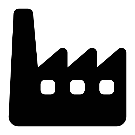 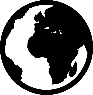 EQUITY
SIMEST
+
VENTURE CAPITAL AMOUNT
Rate BCE + 0,5% (Small), 0,75% (Medium), 1% (Large)
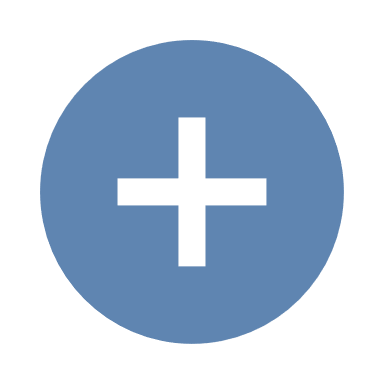 Equity Loan
Non-EU 
Investiment:
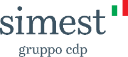 Interest grants
(December 2024 equal to ~2%)
BANK
Facilitation on bank financing for the subscription of the Italian company's stake in the foreign company (max 90% of the stake held by the Italian company, with a limit of 51% of the total capital)
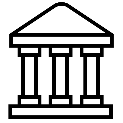 Interest grants on EQUITY LOAN
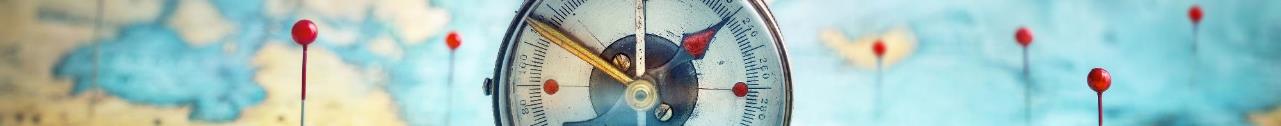 FOCUS:
PUBLIC EQUITY FUNDS
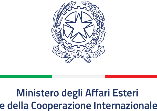 New Public Equity Funds for Growth and Infrastructure
Minority intervention in the share capital of target companies within the scope of new sections of the 394 Fund
GROWTH PLAFOND
INFRASTRUCTURE PLAFOND
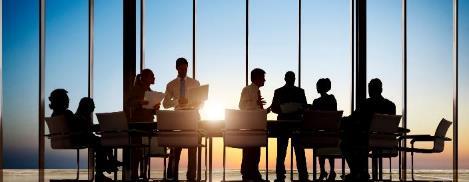 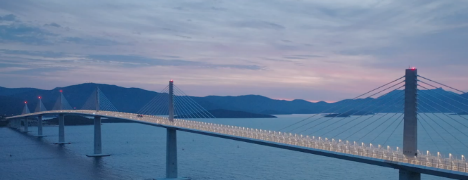 100 €mln for infrastructure projects in strategic geographies
100 €mln for capital strengthening 
of Italian companies
Dedicated to SMEs and Mid Cap companies
Long-term support
Structured involvement of Italian supply chains
Co-investment with leading financial operators
International growth of Made in Italy
Enabler of public and private investiments
Active from 2023, 200 €mln Plafond to suppor the internationalization process of Start up e Innovative SMEs, through direct and indirect investments (FOFINT)
Public resources managed by SIMEST on behalf of the MAECI
10
FOCUS:
SOFT LOANS FOR INTERNATIONALIZATION
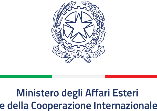 Soft loans for internationalization
New soft loans for internationalization: we support the international competitiveness of the company by supporting its digital and ecological transition and we focus on supply chains
Soft loans dedicated to strategic markets
AFRICAN MARKETS DEVELOPMENT
LATIN AMERICA COMPETITIVENESS
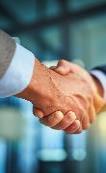 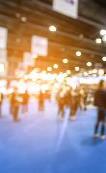 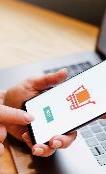 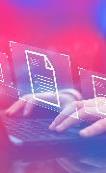 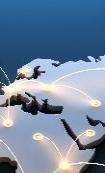 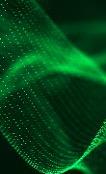 PROGRAMS FOR ENTERING FOREIGN MARKETS
TRADE FAIRS
 AND 
EXHIBITION
TEMPORARY MANAGER
E-COMMERCE
GREEN AND DIGITAL TRANSITION
CERTIFICATIONS AND CONSULTANCY
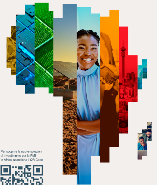 Non-repayable quota 10%
Digitalized onboarding
Up to 
5 €mln
25% in advance
Subsidized rate
~0,5%
Up to 6 years
BENEFITS
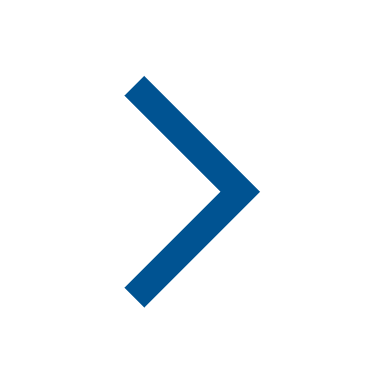 simest.it
maximum amounts by financial instrument
further disbursements based on final report
financing duration
choice based on 
de minims capacity
Southern Italy SMEs, youth SMEs, female SMEs, sustainability, strategic markets (Western Balcans, Africa, Latin America)
Specific features of «African Market Developments» 
and «Latin America Competitivess»
Dedicated measures for extraordinary events
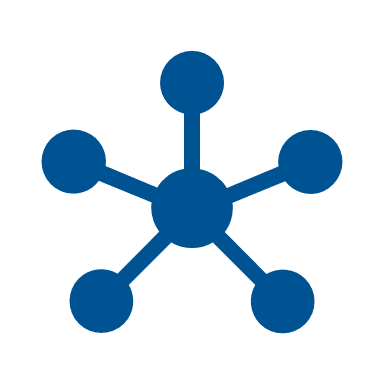 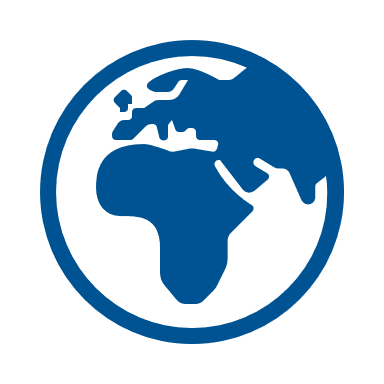 for companies affected by the floods occurred in 2023 and for energy intensive companies or those that undertaken energy efficiency programs
dedicated plafond financing, guarantee exemption and non-repayable fund,  up to 20% for companies located in the South of Italy
12
* Resources from public funds managed by SIMEST on behalf of MAECI
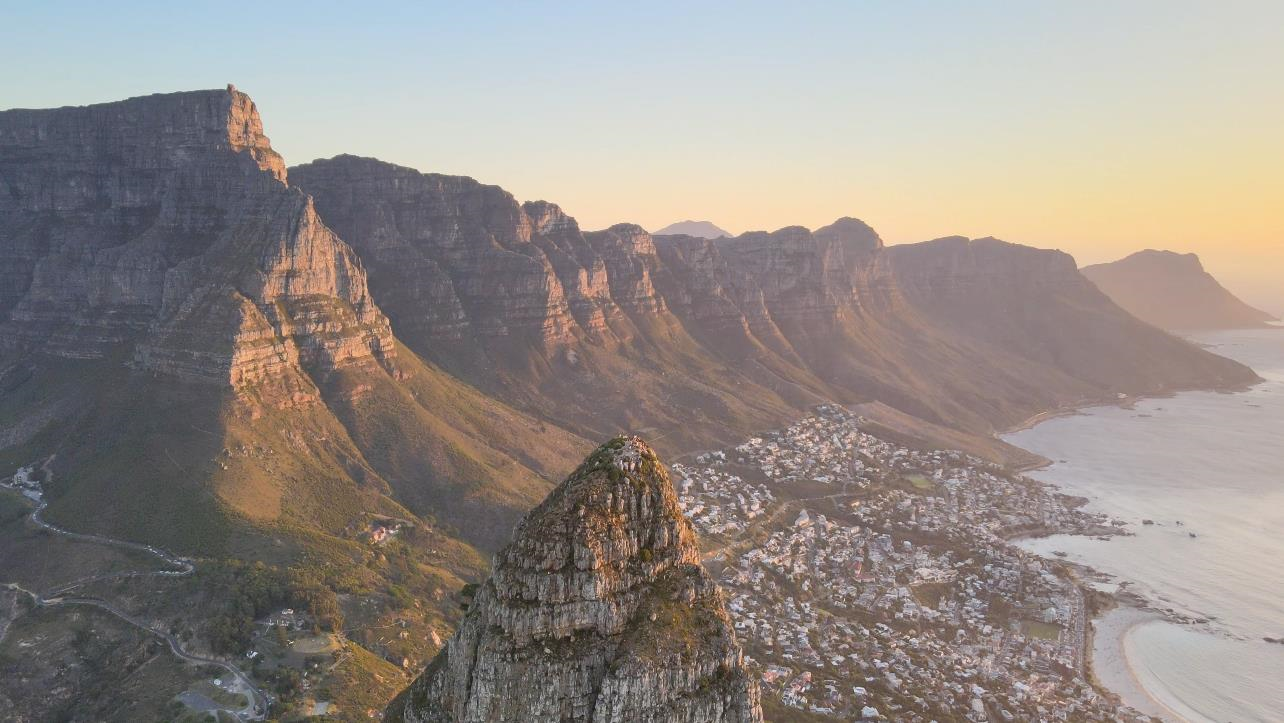 Soft Loans - Focus «Africa Measure»
DEDICATED CONDITIONS
TO FINANCE
TRAINING FOR AFRICAN EMPLOYEES
Including dedicated facilites, travel, accomodation, immigration, work permits and work contract for trained personel
A new reserve dedicated to the new measure launched in July 2024: 200 €mln
10% non-repayable quota,  up to 20% for Southern Italy

No guarantees required

Sub-fund for young, female entrepreneurs and innovative SMEs/start-ups
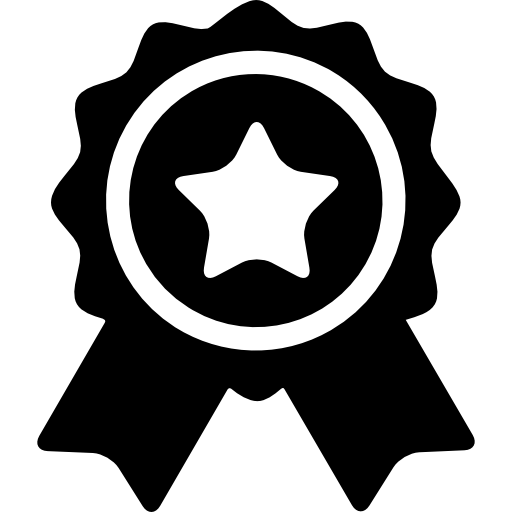 INNOVATION AND KNOW-HOW TRANSFER
Productive and commercial investments in Italy and Africa and financing of subisidiary companies
COMPETITIVENESS 
Sustainability and digitalization, specialized consulting services and certifications, e-commerce and trade fairs focused on Africa
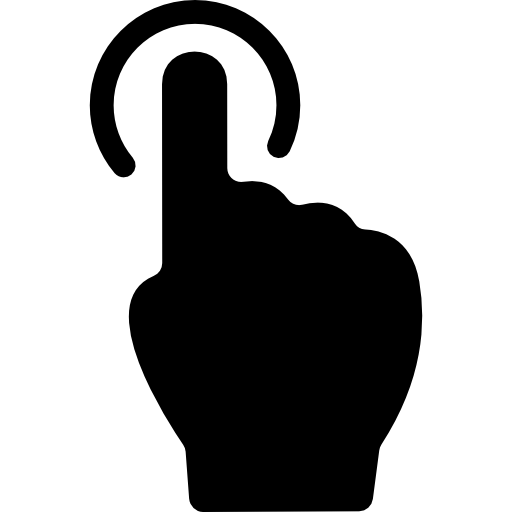 BENEFICIARY COMPANIES
del finanziamento destinato alla copertura di investimenti per il rafforzamento patrimoniale
NEW
Companies applying by 31.12.2025 to finance business projects focusing on Africa
Entering new foreign markets, Certifications and Consultancy, 
Trade fairs and Exhibition, E-commerce, Temporary Manager
Exporting companies that export, import or have a steady presence in Africa, even through supply chain
For non-exporting comanies that intend to invest locally
13
13
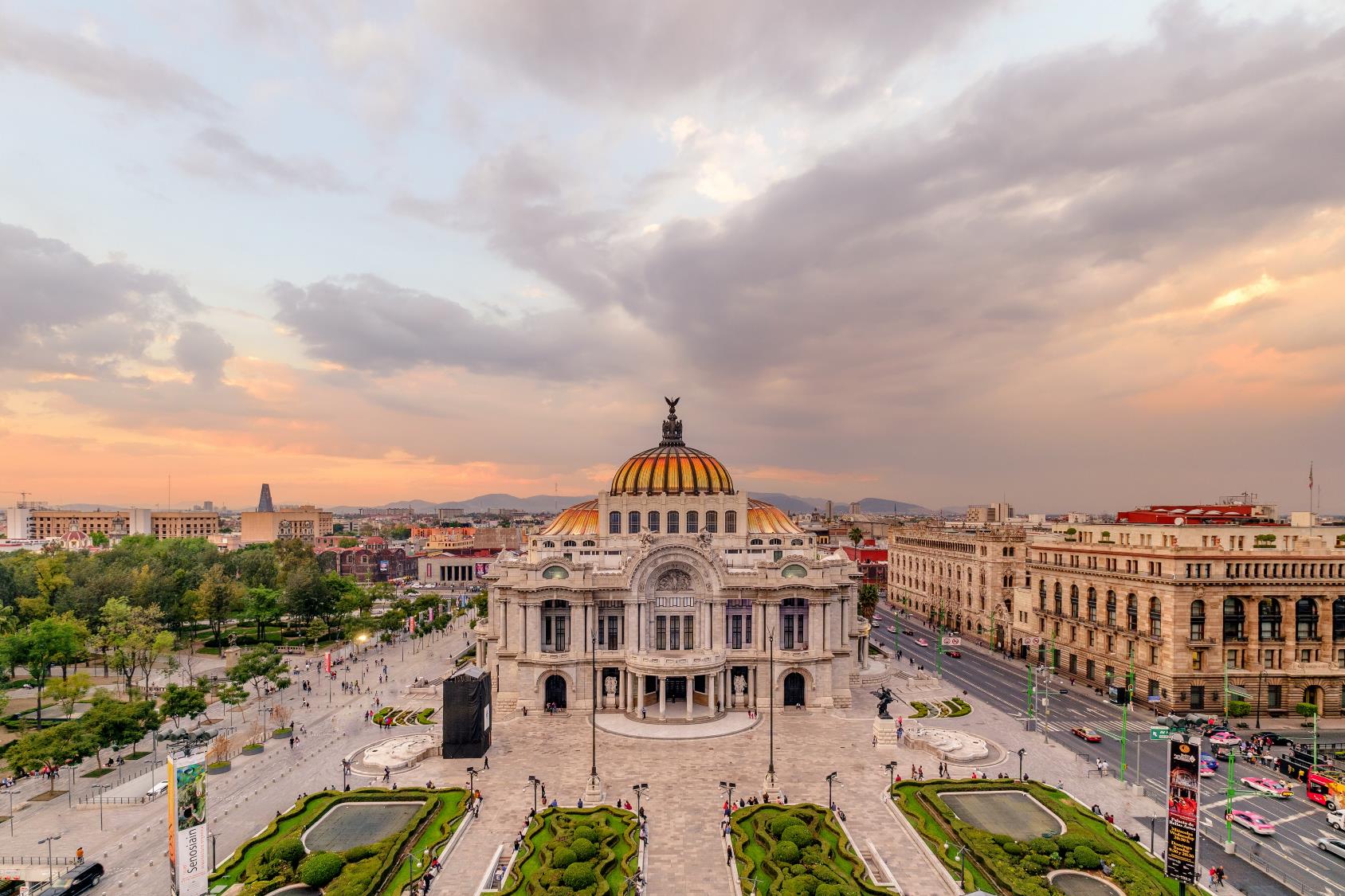 Soft Loans - Focus «Latin America Measure»
DEDICATED CONDITIONS
GEOGRAPHIES
A new reserve dedicated to the new measure launched in March 2025: 200 €mln
CENTRAL AMERICA
SOUTH AMERICA
MEXICO
10% non-repayable quota,  up to 20% for Southern Italy

No guarantees required

Funding for digitalization and sustainability, capital strengthening and training.
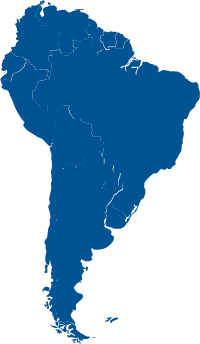 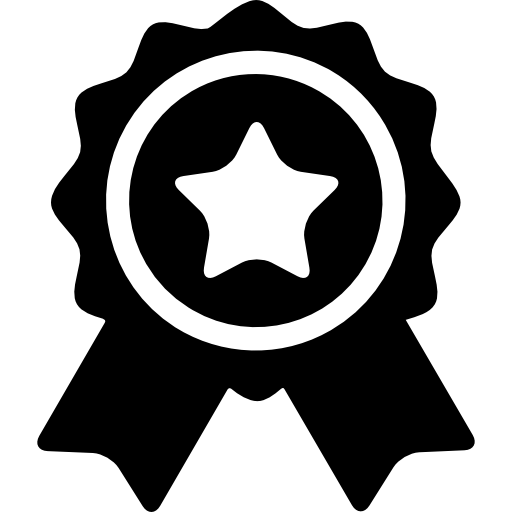 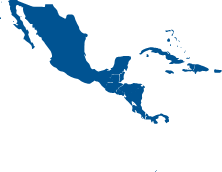 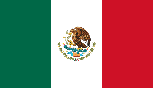 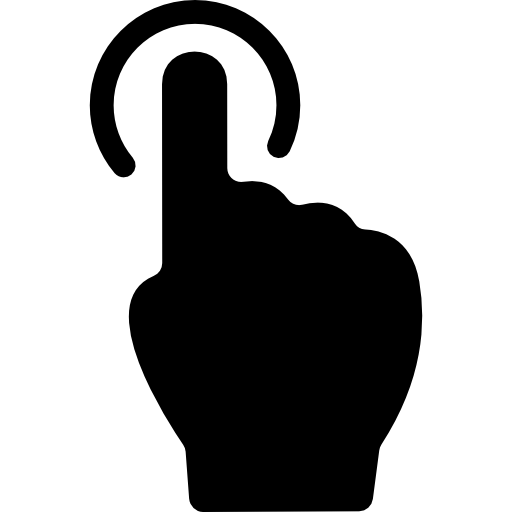 BENEFICIARY COMPANIES
del finanziamento destinato alla copertura di investimenti per il rafforzamento patrimoniale
Companies applying by 31.12.2026 to finance business projects focusing on Latin America
Entering new foreign markets, Certifications and Consultancy, 
Trade fairs and Exhibition, E-commerce, Temporary Manager
Exporting companies that export, import or have a steady presence in Latin America, even through supply chain
For non-exporting comanies that intend to invest locally
An additional 300 €mln plafond is set for export orders
14
14
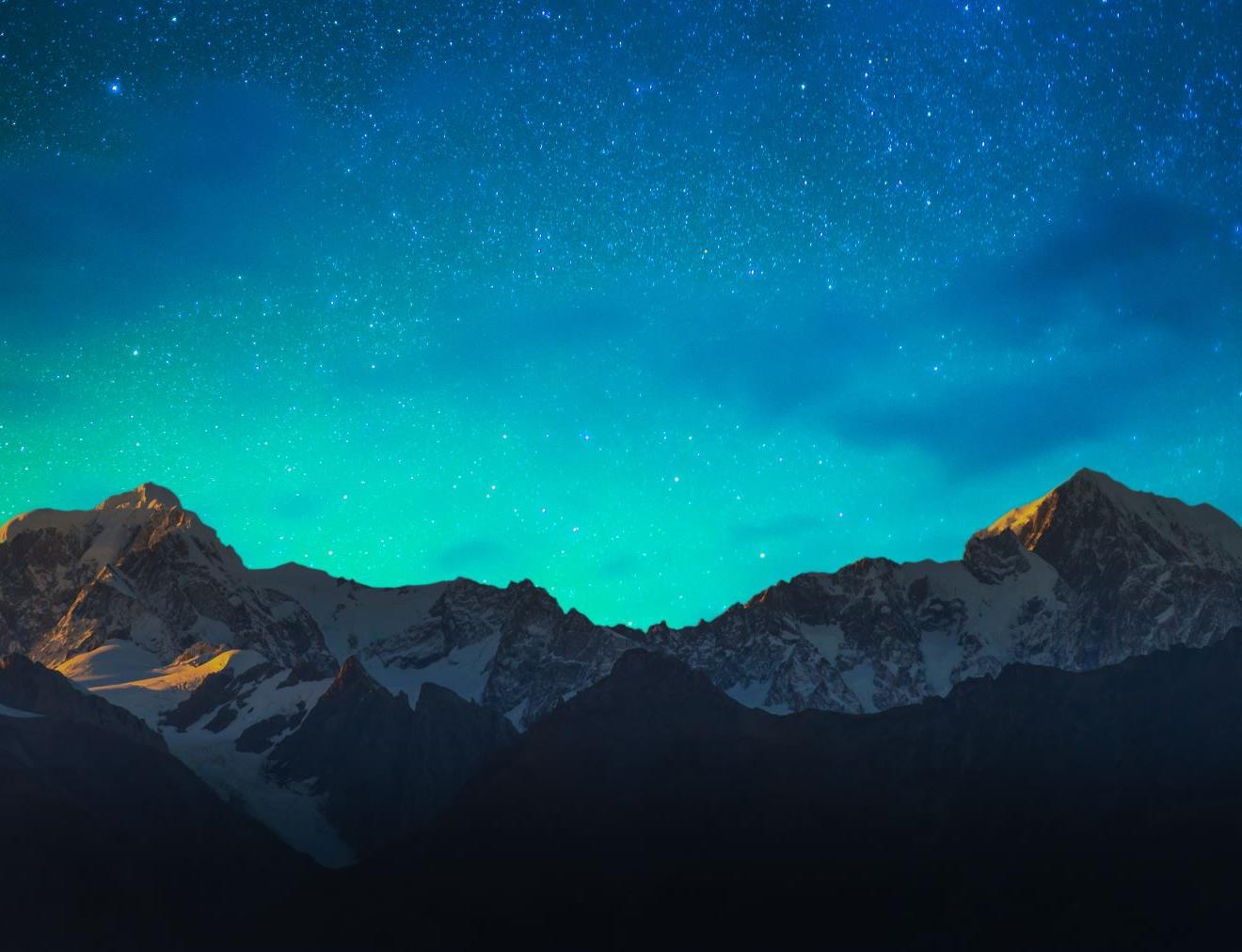 Soft Loans - Focus «Measure for energy-intensive companies »
Capital support to alleviate the impact of energy costs.
DEDICATED CONDITIONS
Starting from March 2025, the “Green and Digital Transition" will also target energy-intensive exporting companies or those that have undertaken certified energy efficiency pathways, with new eligible expenses and dedicated conditions:
20% non-repayable quota

No guarantees required

Up to 90% of the Green and Digital Transition funding can be allocated to expenses for capital strengthening, with the possibility of increasing share capital and providing shareholder loans to subsidiary companies.
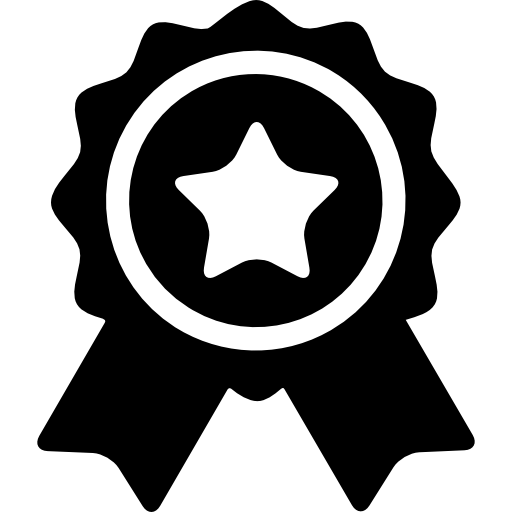 15
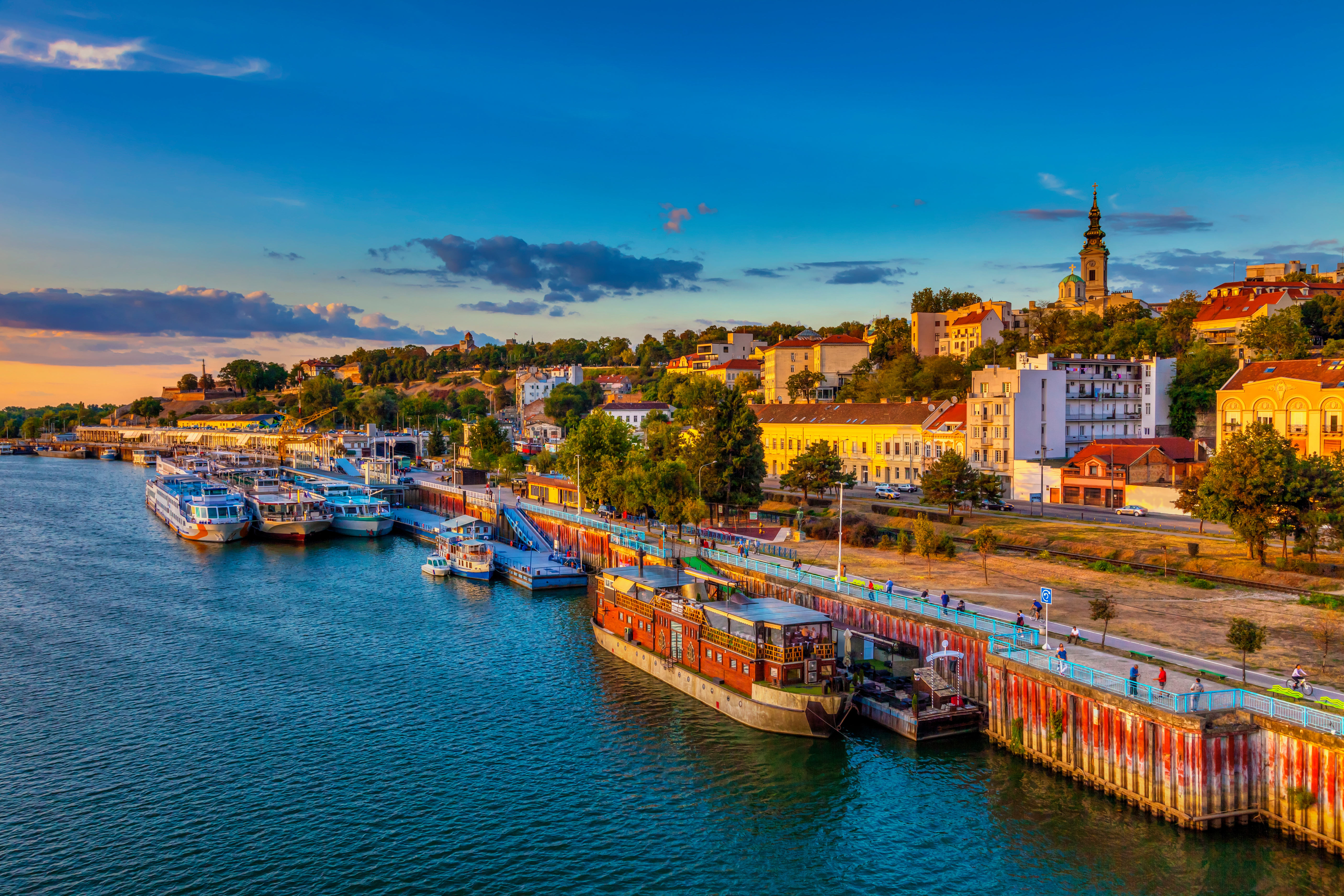 Soft Loans - Focus «Balkans Measure»
DEDICATED CONDITIONS
TARGET COUNTRIES
Dedicated reserve: 200 €mln for all financing lines renewed in July 2024 with an additional €200 million.
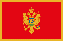 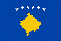 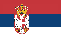 10% non-repayable quota

No guarantees required

Up to 80% of the “Green and Digital Transition” funding can be allocated to expenses for capital strengthening.
SERBIA
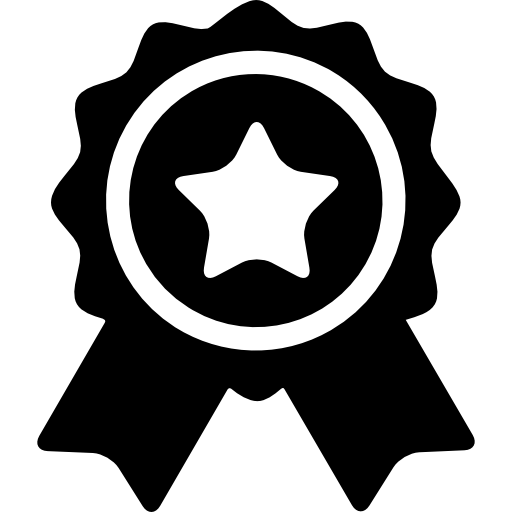 KOSOVO
MONTENEGRO
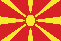 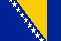 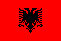 BOSNIA - HERZEGOVINA
NORTH MACEDONIA
ALBANIA
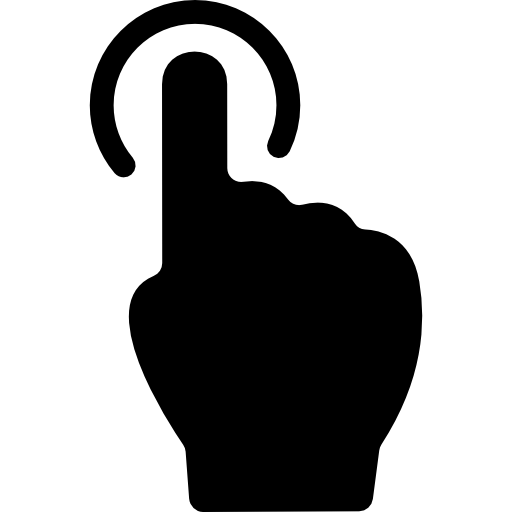 BENEFICIARY COMPANIES
del finanziamento destinato alla copertura di investimenti per il rafforzamento patrimoniale
Direct Interest
Exporters to/importers from the Western Balkans
Presence in the Western Balkans
With a commercial, manufacturing, or representative office.
With a production supply chain
A company that is a supplier to Italian companies operating in the Western Balkans.
Con Inserimento Mercati
A company requesting “Programs For Entering Foreign Markets” funding in the Western Balkans.
16
FOCUS:
EXPORT CREDIT
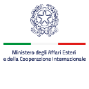 Export Credit Support
SIMEST,  as manager of public funds on behalf of the Italian Ministry of Foreign Affairs and International Cooperation, provides supports to Italian companies through an interest rate contribution on medium - long term export credit financings, structured as:
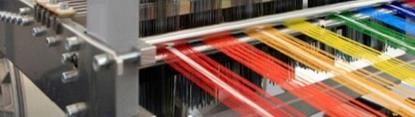 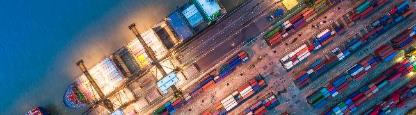 NEW
Digitalized onboarding
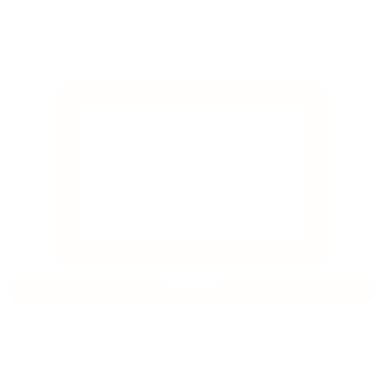 BUYER CREDIT FINANCINGS
SUPPLIER CREDIT FINANCINGS
SIMEST provides a fixed non-repayable interest rate subsidy to cover (partially or totally) the discount rate required by the discounting entity for the monetization promissory notes /bonds/ letter of credit issued by the foreign buyer of Italian goods and services.
SIMEST provides a “stabilization of the interest rate” of the financing at a subsidized fixed rate (so called CIRR quoted monthly by OECD) in addition to a fixed non-refundable subsidy on the margin required by the financing bank (including CDP) to the foreign buyer of Italian good and services
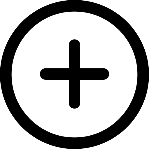 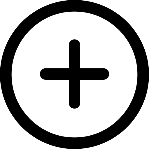 The Supplier Credit interest rate contribution can also be activated under «Export lease contracts»
The Buyer Credit interest rate support can also be activated on «Letter of Credit» with post-financing
18
* Resources from public funds managed by SIMEST on behalf of MAECI
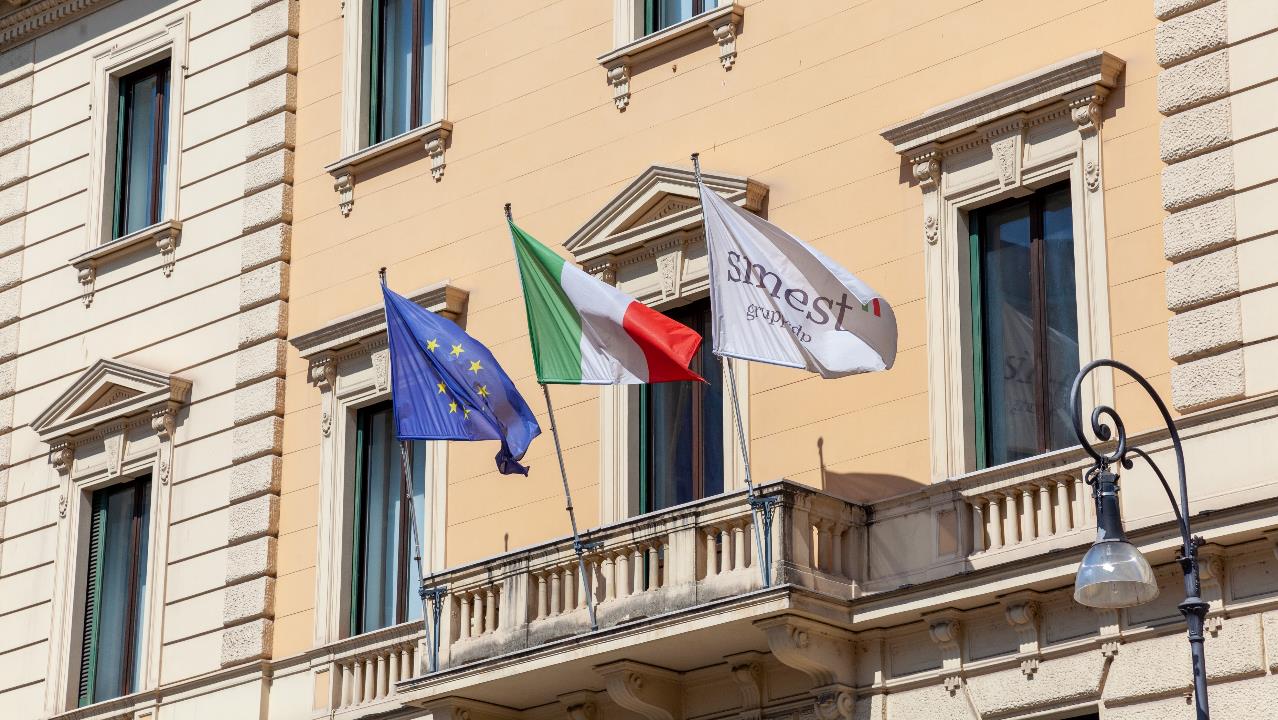 Thank you
19